Глава 5
Рассеяние волн 
на сложной решетке 
(решетка с базисом)
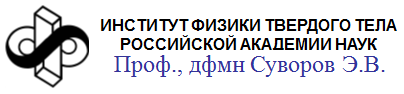 Дифракция на простой (примитивной) решетке
Элементарная ячейка простой (примитивной) решетки имеет всего один атом. Он располагается в начале системы координат и имеет индексы [[000]]
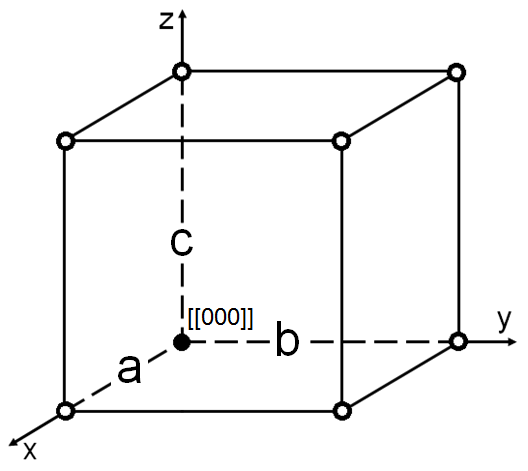 rj=am+bn+cp
m, n, p – целые числа
Интенсивность дифракционных максимумов Функции Лауэ 
при рассеянии рентгеновских лучей 
на трехмерной периодической решетке
Условия образования максимумов функции Лауэ
Геометрическая интерпретация условий Лауэ. 
Схема Эвальда
Обратная решетка
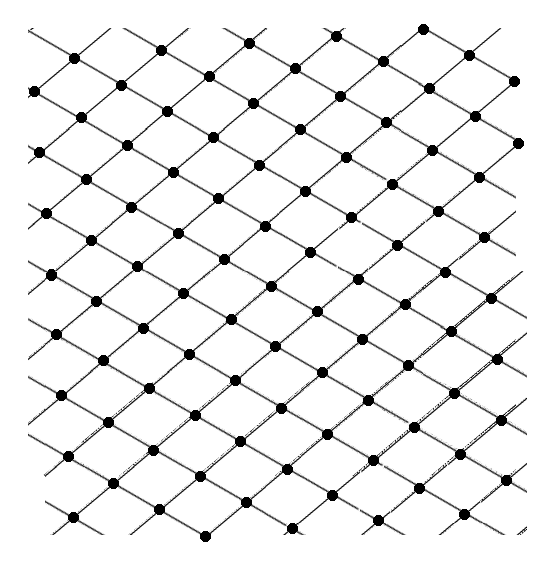 Уравнение Лауэ в векторной форме
1/l
P
KH
Что означает это векторное равенство?
K0
2q
Q(hkl)
KH
H
2q
O(000)
K0
H
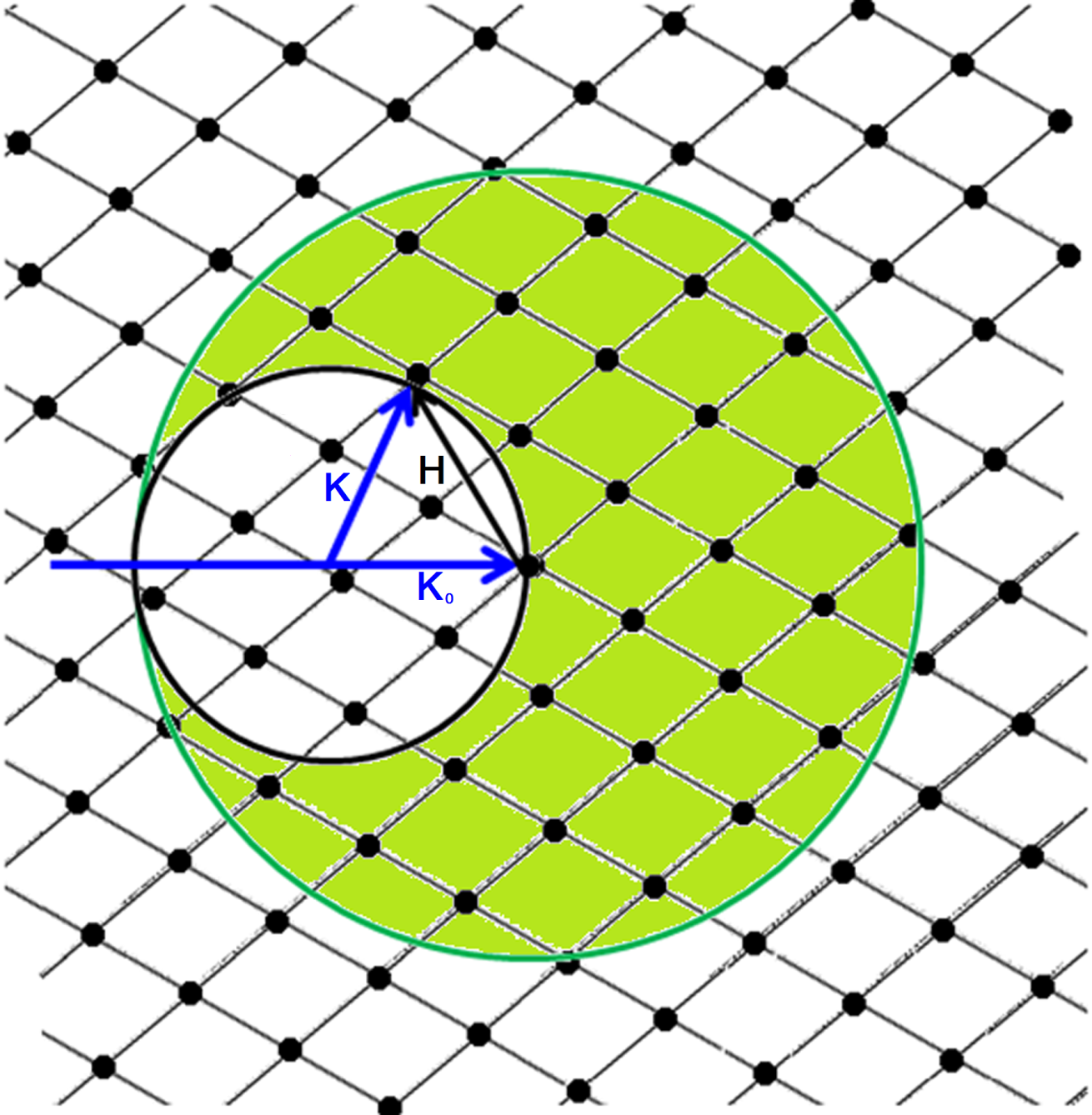 Сфера Эвальда
O
Сфера ограничения
Аналитическая запись условий дифракции Лауэ
Закон Брегга-Вульфа (1913 г.)
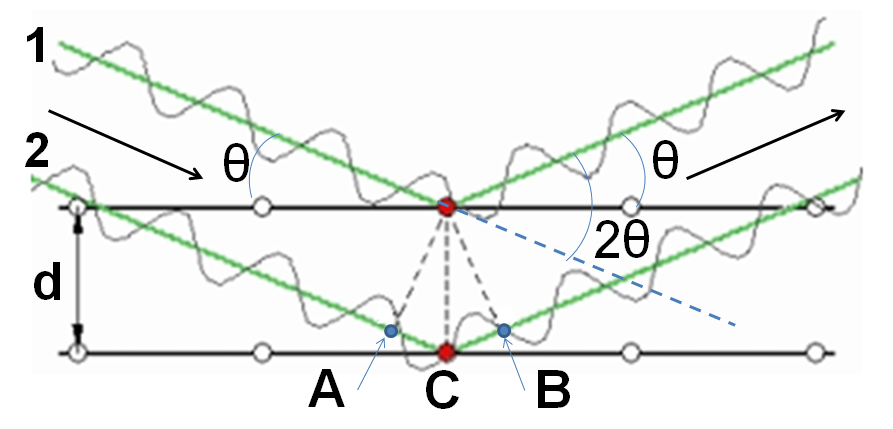 AC+CB=n·λ
AC=CB=d·sinθ
2d·sinθ=n·λ
Преобразования Фурье. Прямое и обратное пространство
Фурье-преобразование, 
Фурье-образ функции
Объект - функция в пространстве {x} ,
x – пространство - это прямое пространство
F(u) - Фурье-образ функции f(x) в пространстве {u} 
U – пространство - это обратное пространство
обратное Фурье-преобразование функции f(x)
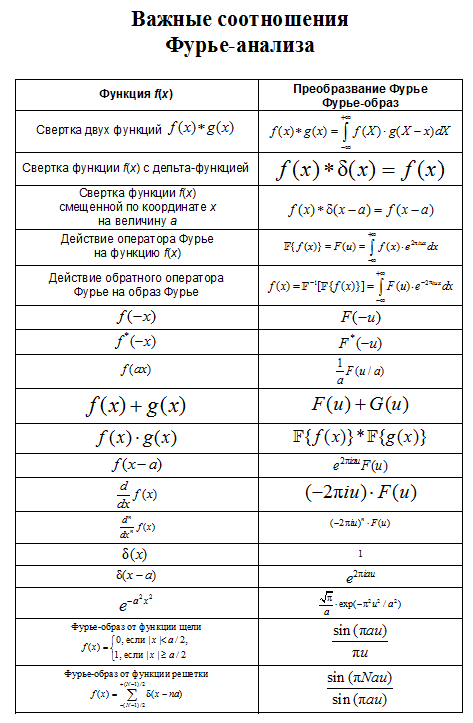 Примеры преобразований Фурье 
для простейших объектов
Бесконечный узловой ряд 
в прямом и обратном трехмерном пространстве
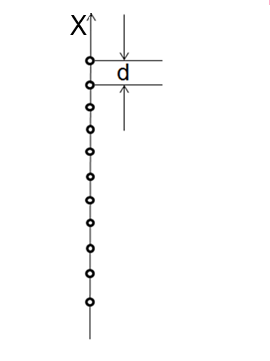 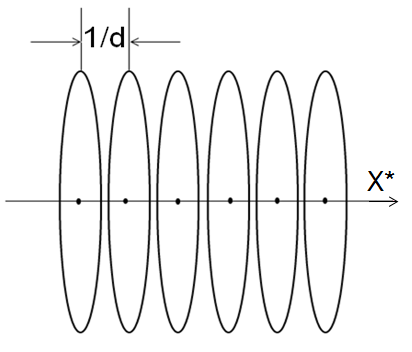 Преобразование Фурье
Фурье-образ. 
Диски нулевой толщины 
и бесконечного диаметра расположены в узлах обратной решетки
Бесконечный 
узловой ряд (прямое пространство), узлы нулевого размера
Бесконечный узловой ряд 
в прямом и обратном 
(плоском) пространстве
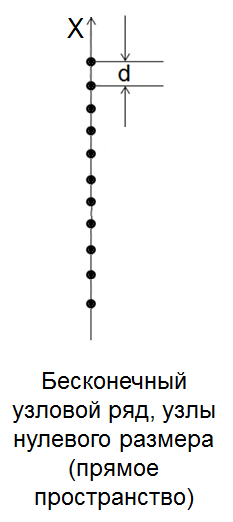 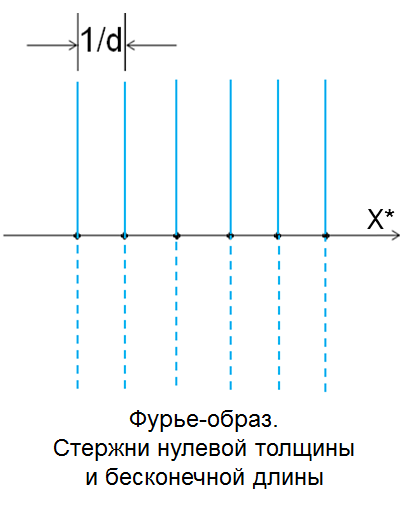 Преобразование Фурье
Узловой ряд на плоскости
Узлы в ряду конечных размеров (атомы)
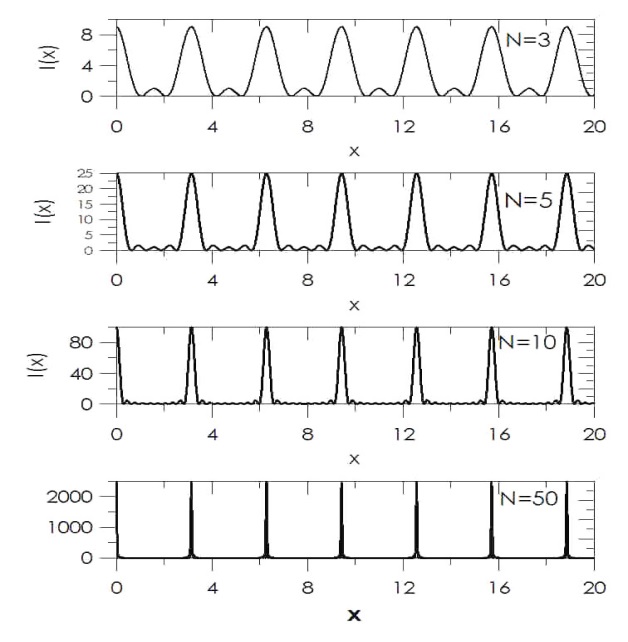 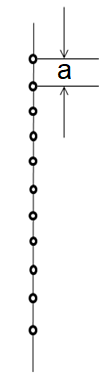 Плоская узловая сетка 
в прямом и обратном пространстве
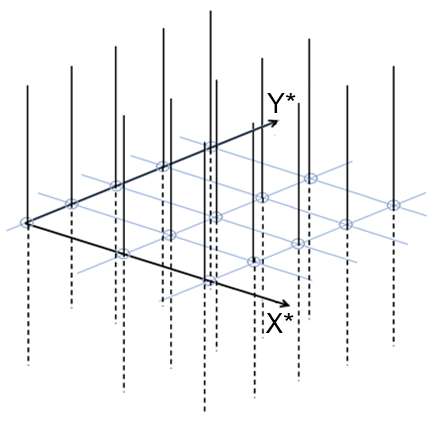 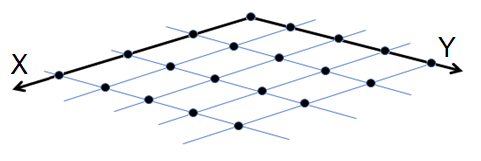 Плоская узловая сетка 
с узлами нулевых размеров –в прямом пространстве
Фурье-образ узловой сетки – стержни бесконечной длины в узлах обратной решетки
Дифракция на двумерной 
реальной примитивной решетке
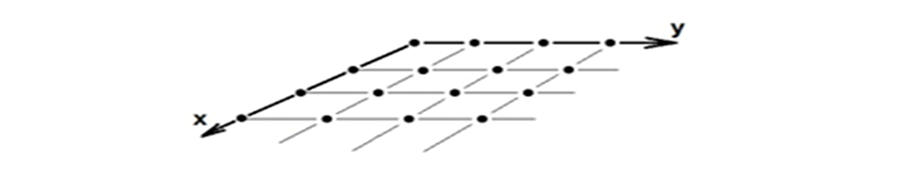 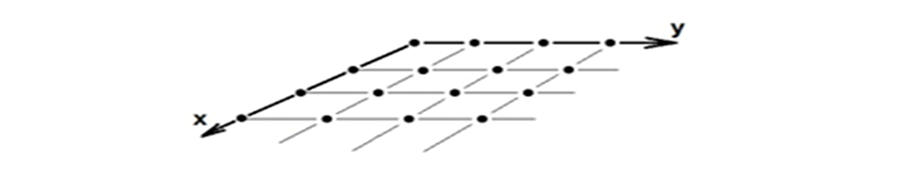 Прямое пространство
Если все узлы решетки имеют одинаковый конечный размер и фактор рассеяния, то интенсивность всех дифракционных рефлексов 
будет одинакова и пропорциональна (N2)2
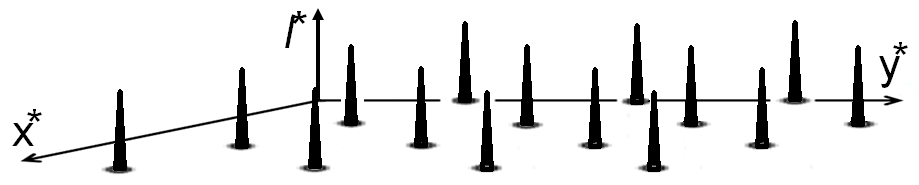 Обратное
пространство
Рассеяние рентгеновских лучей 
на сложной решетке 
(решетка с базисом)
Решетки бывают 
простые (примитивные) 
и сложные
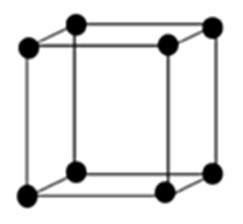 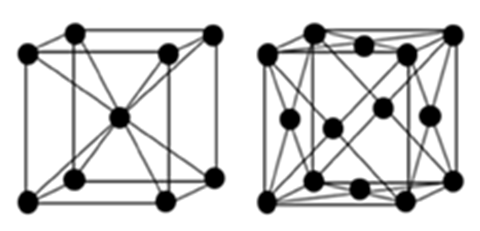 Простая решетка
Сложные решетки
Трехмерная примитивная решетка
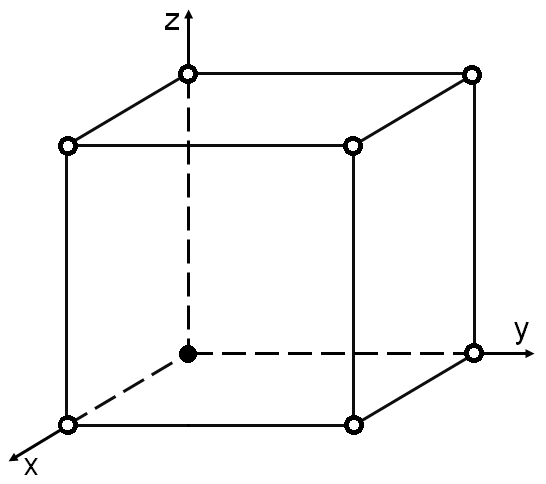 Базис решетки [[000]]
В примитивной элементарной ячейке только один атом в начале координат
|rj|=0
Примеры некоторых кристаллических структур
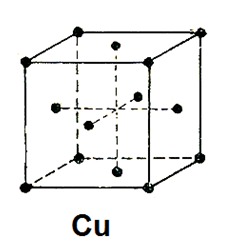 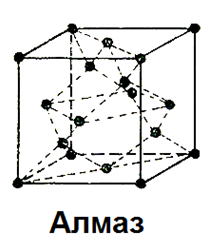 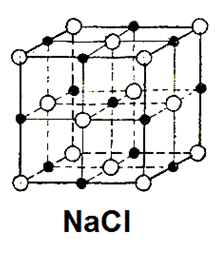 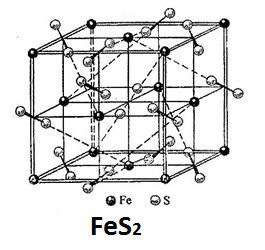 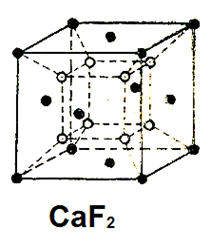 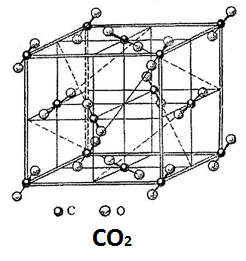 КРИСТАЛЛИЧЕСКИЕ СИСТЕМЫ (СИНГОНИИ) И РЕШЕТКИ БРАВЭ
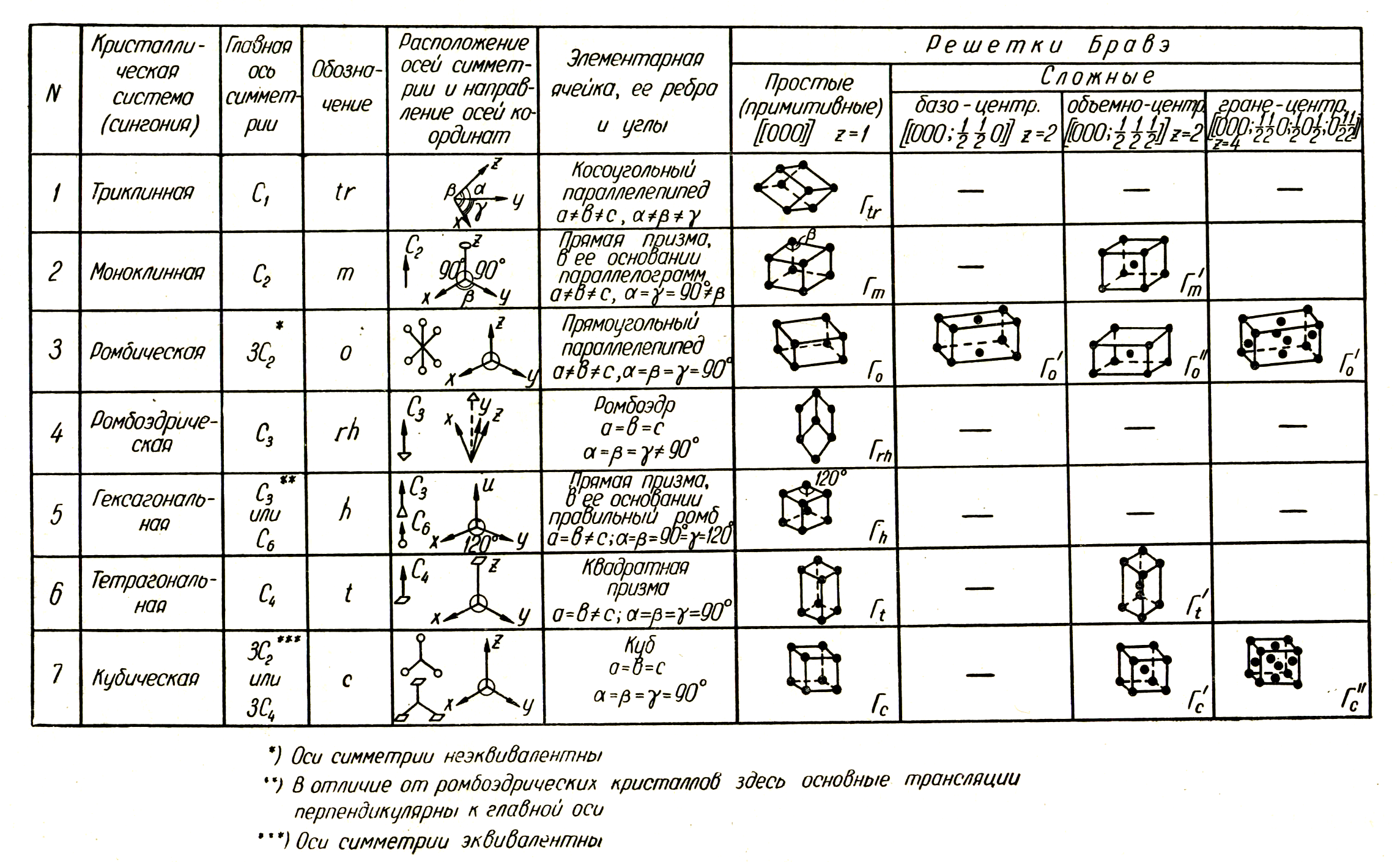 Примитивная решетка. 
Базис решетки
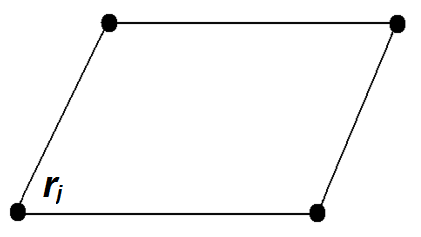 Базис решетки это координаты всех атомов 
расположенных в элементарной ячейке
Базис примитивной ячейки [[000]]
Интенсивность волнового поля рассеиваемая кристаллической решеткой имеет вид
Условия образования максимумов функции Лауэ
При повороте кристалла или при повороте падающего пучка суммарная интенсивность рентгеновского излучения в точке M будет изменяться по закону описываемому функцией Лауэ
Сложная решетка
В объеме элементарной ячейки кроме атома расположенного в начале координат 
имеются другие атомы. 
Такая решетка называется сложной
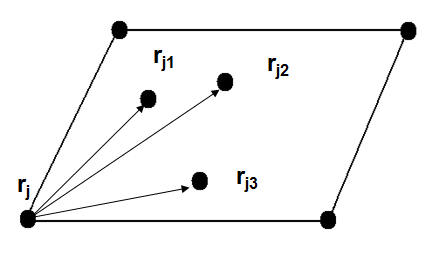 Амплитуда и интенсивность рассеянной волны  
на сложной решетке
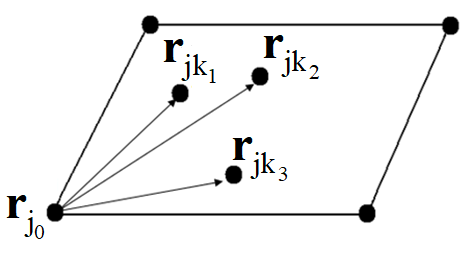 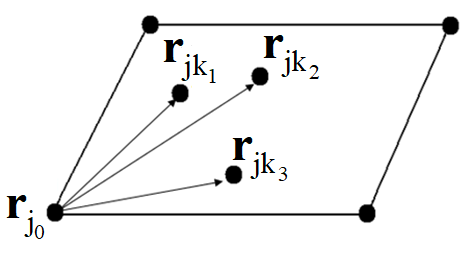 Координаты  атомов в примитивной решетки определяются вектором трансляции rj=am+bn+cp,
где a,b,c – базисные вектора элементарной ячейки, 
m,n,p – целые числа.
Положения атомов находящихся внутри объема сложной элементарной ячейки обозначим векторами rk=au+bv+cw, u,v,w – правильные дроби, 
параметр k изменяется 1↔M, 
M – число атомов внутри элементарной ячейке
Совокупность координат 
всех атомов 
в элементарной ячеке называется 
базисом решетки 
rjk=rj+rk
Вся совокупность координат атомов сложной ячейки записывается в двойных квадратных скобках [[rjk]]
Для получения амплитуды волны рассеянной на сложной ячейке потребуется заменить вектор rj  в формуле Лауэ на вектор rjk=rj+rk
Амплитуда волны 
рассеянной на сложной решетке состоит 
из двух сомножителей
Функция Лауэ
Структурная амплитуда
Интенсивность волн 
рассеянных сложной решеткой
F(hkl,rm) - структурная амплитуда
F2(hkl,rm) - структурный множитель
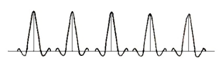 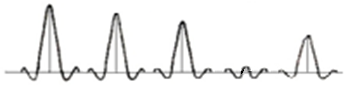 Функция Лауэ
Структурная амплитуда
Дифракция на примитивной решетке. 
Атомный фактор рассеяния f(r) равен единице 
и не зависит от угла рассеяния
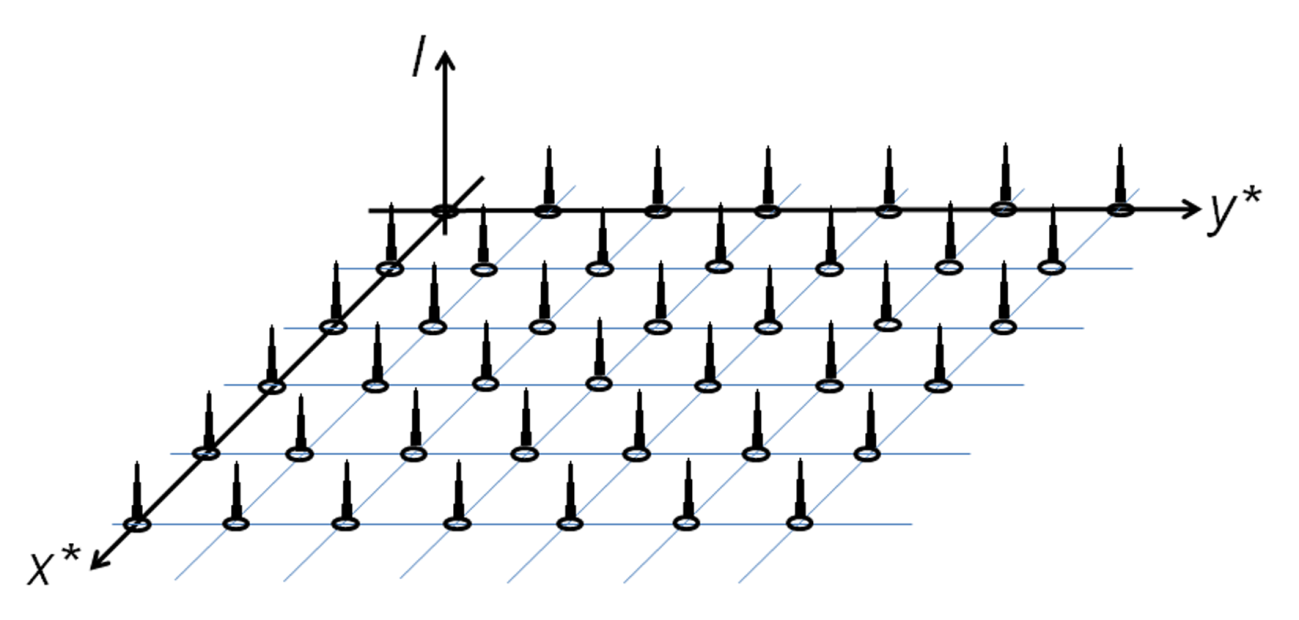 Решетка с базисом
Структурная амплитуда решетки с базисом
Атомный фактор рассеяния
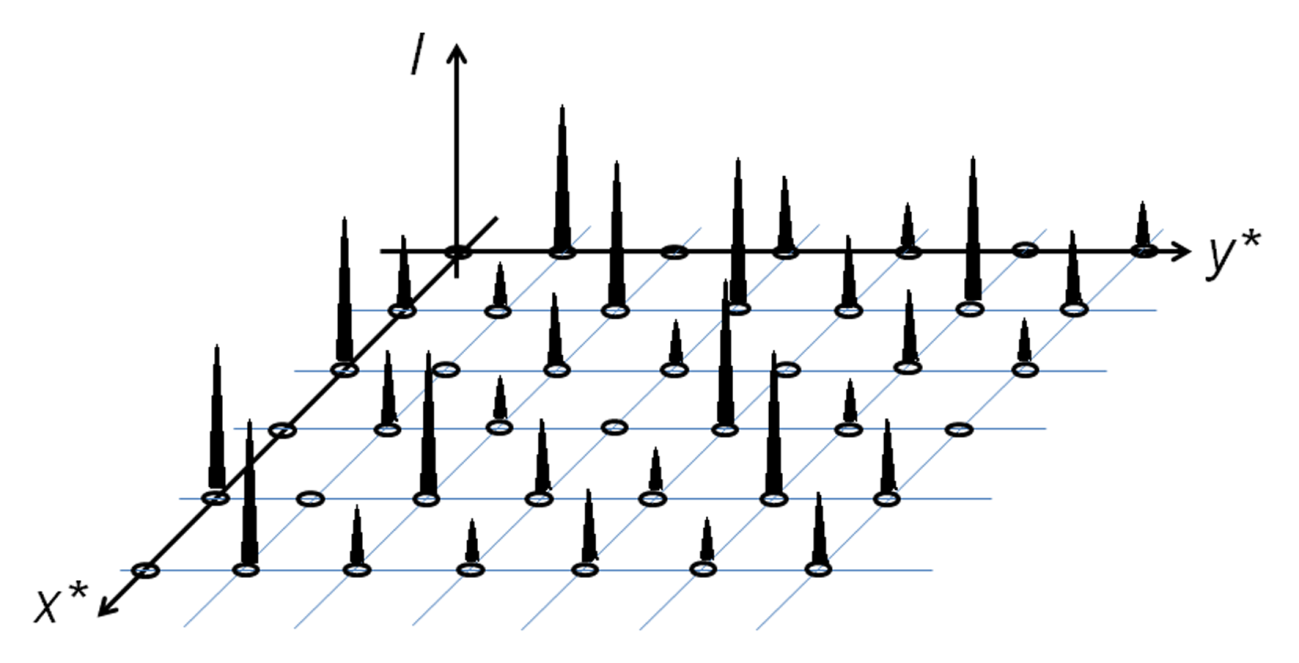 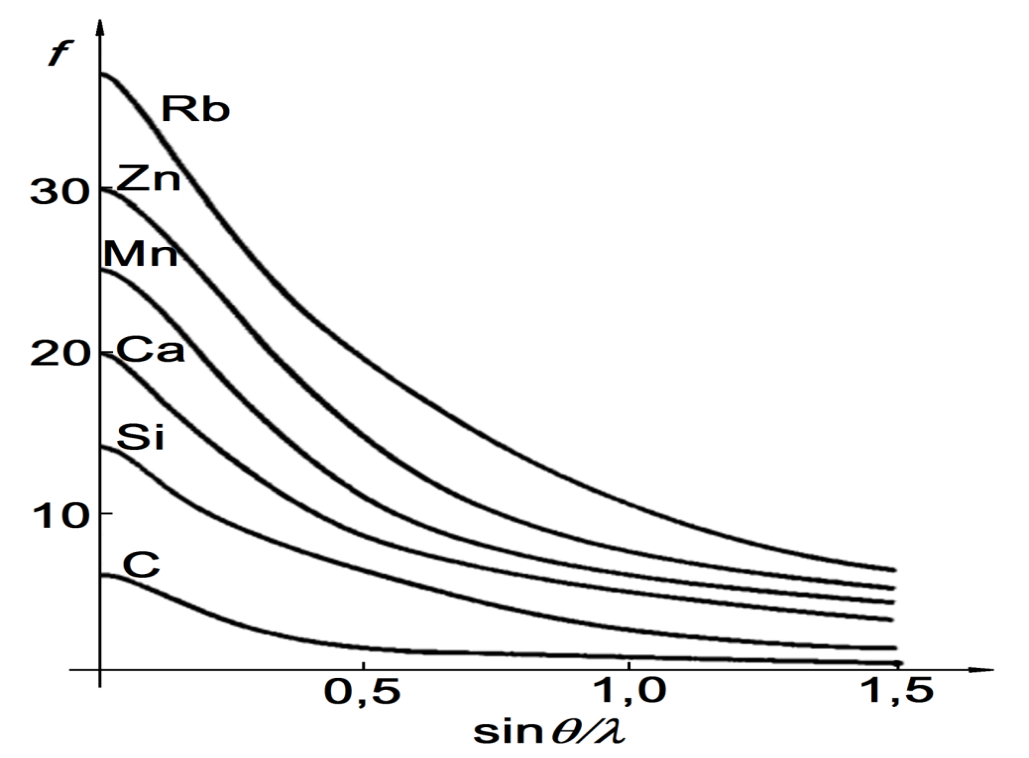 ПРИЛОЖЕНИЯ
Структурный фактор 
вставленных друг в друга со смещением 
одинаковых сложных решеток (теорема)
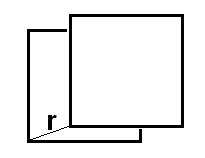 На рисунке показана структура состоящая из двух одинаковых решеток сдвинутых друг относительно друга на вектор r
Некоторые важные соотношения векторного анализа
произвольные вектора a и b
cкалярное произведение векторов
(ab)=0 если a┴b
векторное произведение
[ab]=0 если a ││‖b
смешанное произведение векторов
скалярное поле (скалярная функция) векторного аргумента
векторное поле (векторная функция) векторного аргумента
Градиент скалярного поля
Дивергенция векторного поля
Ротор или вихрь векторного поля
Ротор от градиента скалярного поля 
всегда равен нулю
оператор Гамильтона (Гамильтониан)
оператор Лапласа (Лапласиан)
Гамильтониан от скалярного поля равен 
градиенту скалярного поля
Скалярное произведение оператора 
Гамильтона и векторного поля равно 
дивергенции этого поля
Векторное произведение оператора Гамильтона 
с векторным полем равно ротору этого поля
Дивергенция от ротора векторного поля 
всегда равна нулю
общее выражение 
волнового возмущения
плоская волна
сферическая волна
Однородное 
волновое уравнение
Интенсивность волны
Формулы Эйлера
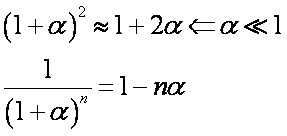 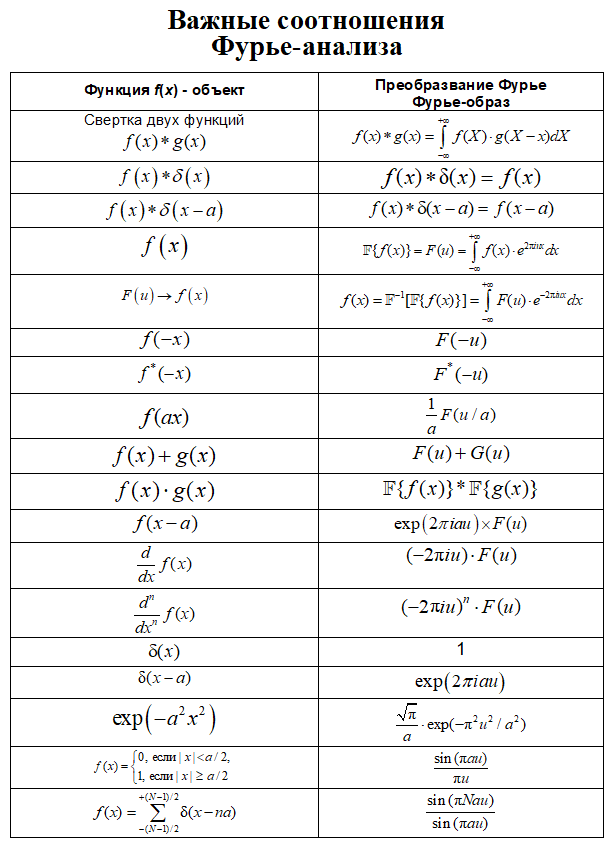 На рисунке показаны два иона дигидроцитрата и два иона натрия. Жирными линиями обозначены ковалентные связи, светлые – означают координатные связи атомов кислорода с атомами натрия. Числа у эллипсоидов  - сраднеквадратичные смещения атомов (Å)
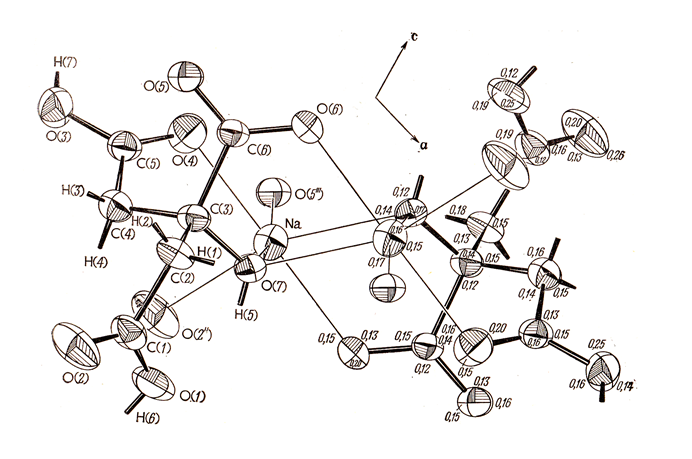 NaH2C6H5O7
Тепловые колебательные движения атомов внутри молекулы дигидроцитрата натрия. Анизотропные колебания атомов описываются элипсоидами
Распределение электронной плотности в элементарной ячейке бензола спроецированное на плоскость  (001). Синтез электронной плотности сделан на дифракции нейтронов. Положительная плотность (атомы углерода C) обозначена сплошными линиями, отрицательная плотность (положения атомов водорода H) -  пунктиром. Плоскость бензольного кольца не лежит в плоскости проекции и поэтому искажена
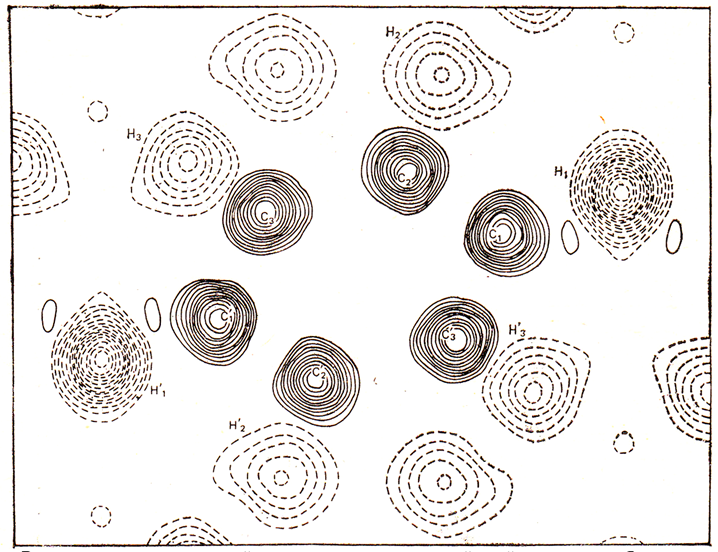 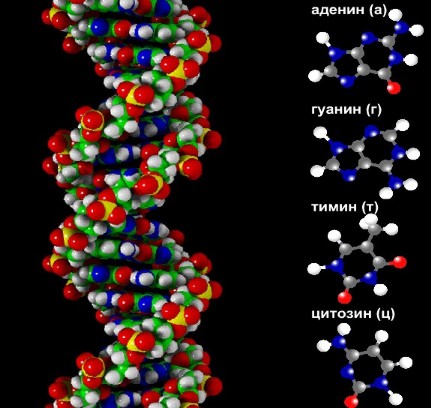